Feature extraction based on empirical mode decomposition for automatic mass classification of mammogram images
Negar Maghsoudi – Ashkan Reisi
Introduction
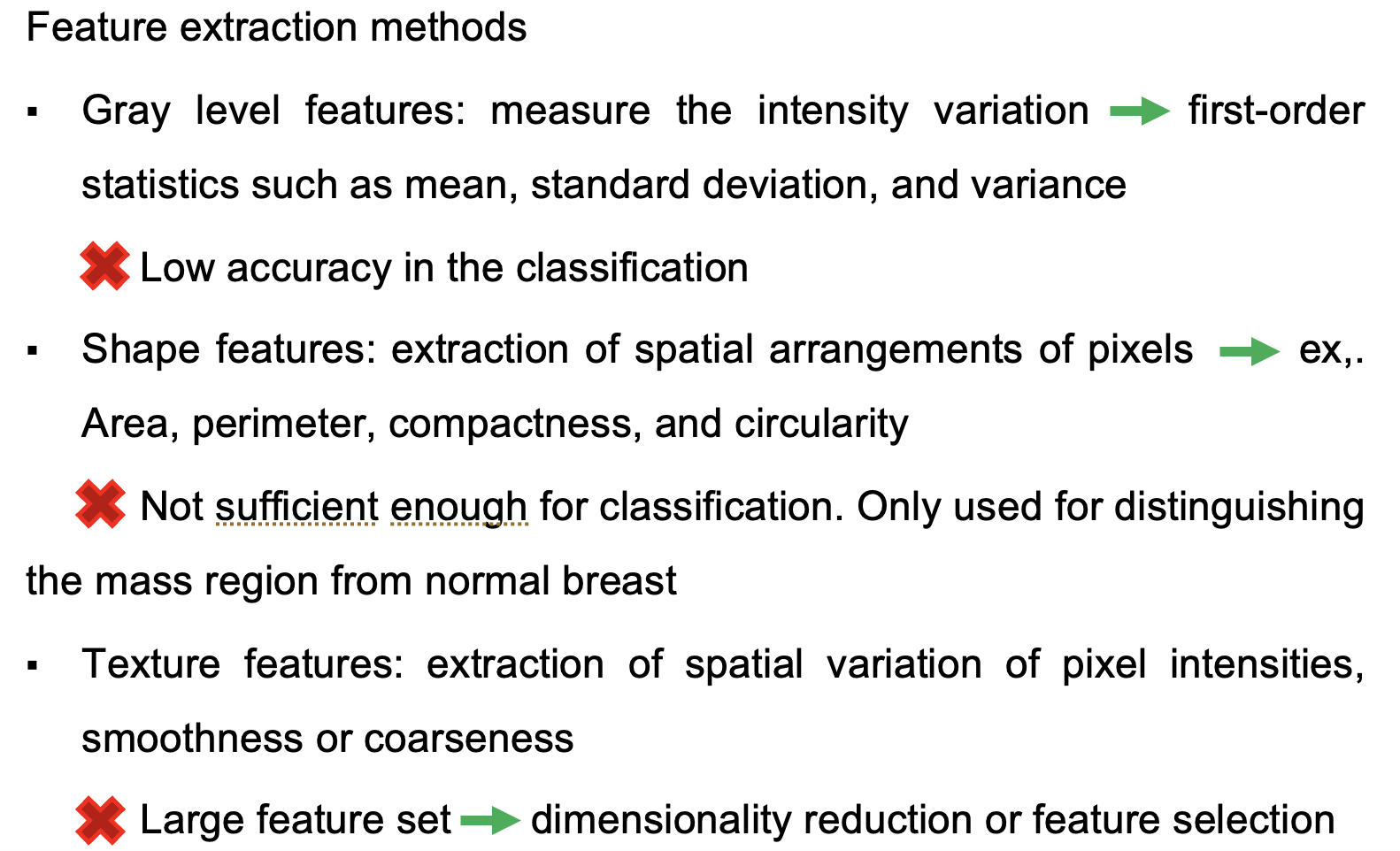 2
Introduction-Cont.
To address these issues        incorporate BEMD technique to extract texture features
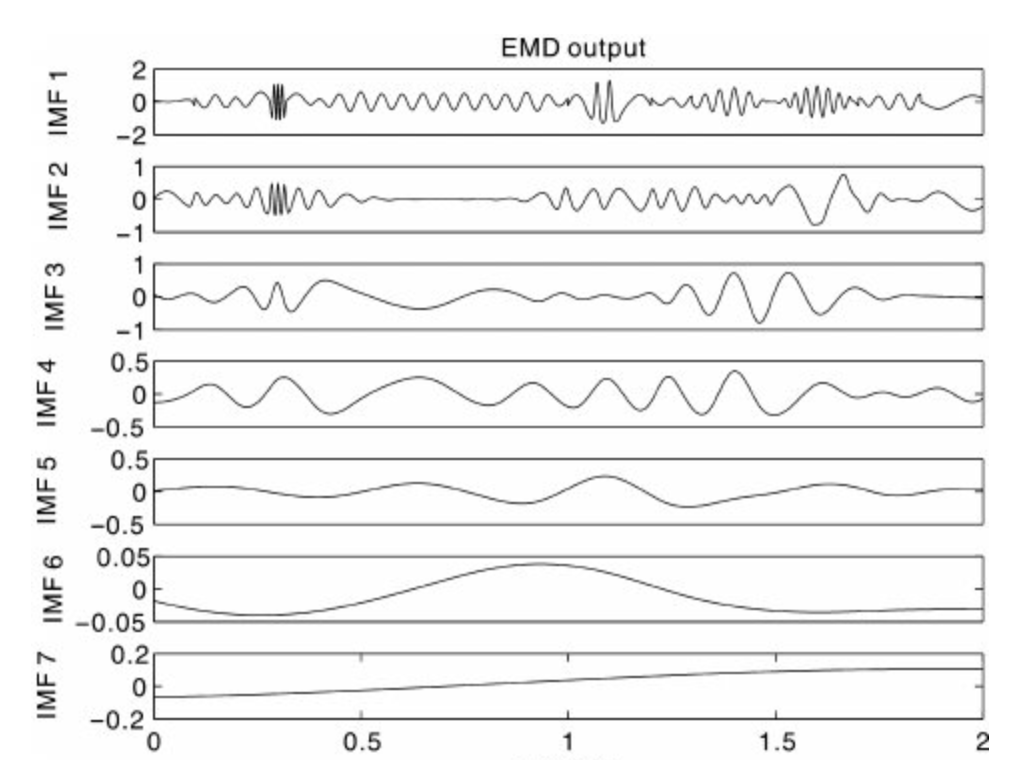 The extracted BIMFs are strong characteristics of the texture features
       BEMD has the mode mixing problem
3
BEEMD (Ensemble BEMD)
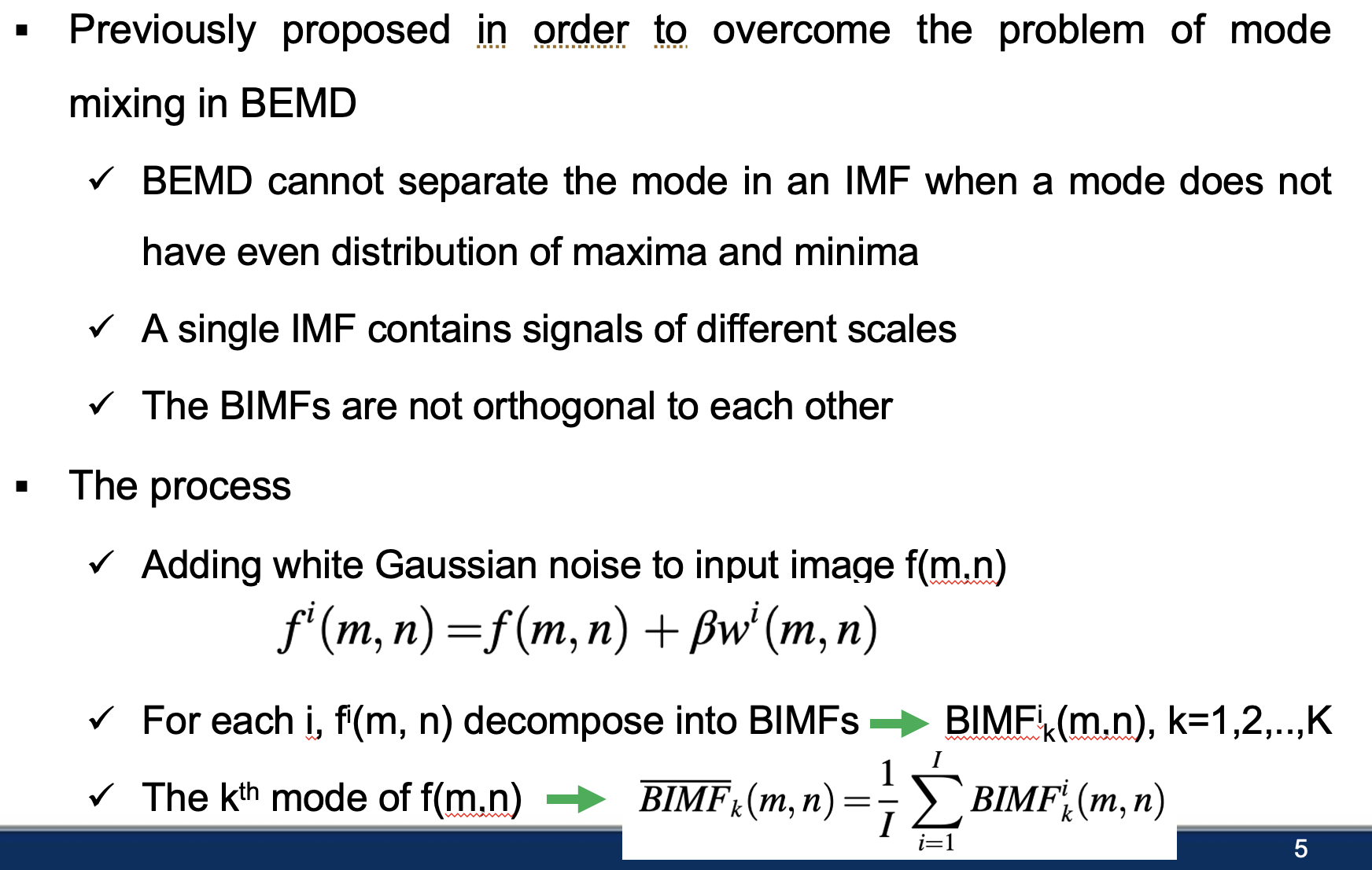 Incomplete decomposition
Each fi(m,n) is decomposed independently
Leading to reconstruction error
4
MBEMD (Modified BEMD)
1. The first mode, BIMF1 is obtained in the same way


2. The first residue is calculated as


3. Decompose the residue by adding I realizations of white noise
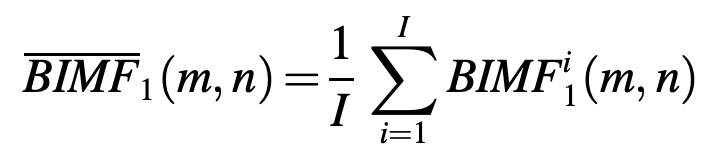 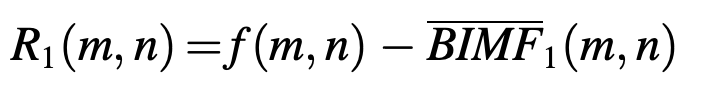 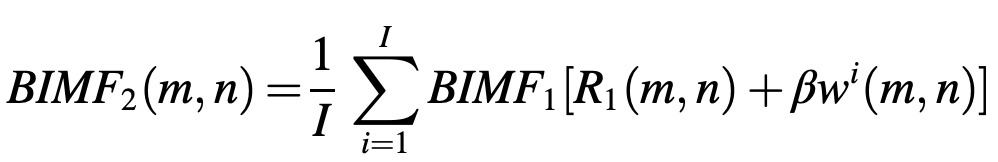 5
MBEMD (Modified BEMD)-Cont.
4. The residues and BIMFs are obtained as





5. The reconstructed image is obtained by
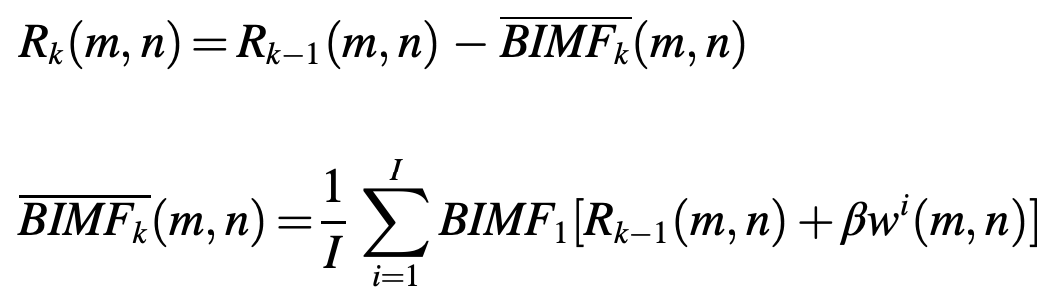 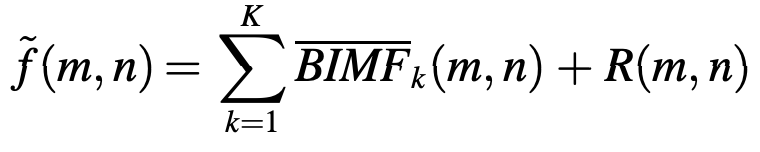 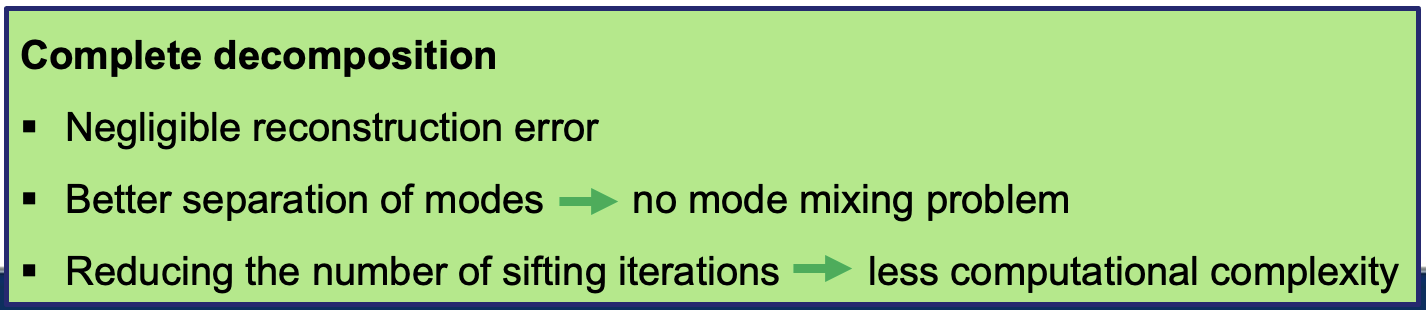 6
Complete decomposition
Negligible reconstruction error
Better separation of modes        no mode mixing problem
Reducing the number of sifting iterations        less computational complexity
Mode Mixing Problem
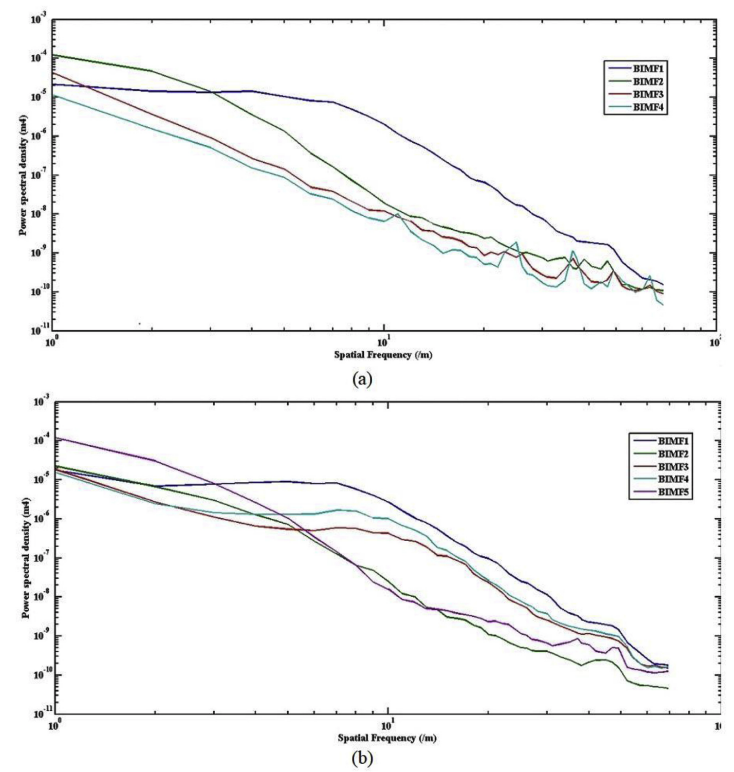 7
Datasets & Environment
Three datasets:
MIAS: 
	Resizing images to 1024 * 1024 
	Out of 322 MLO view images, picked 39 with malignant and 53 with benign type of mass.
DDSM
	2500 patients (both breasts + MLO and CC) took 60 images with benign and 60 with malignant masses
Mahatma Gandhi Memorial Hospital (MGM)
	176 images (MLO and CC) 
	Resizing 1954 * 2410
Environment:
MATLAB
Intel Core i3 processor
2.10 GHz CPU
4 GB RAM
8
Proposed Pipeline
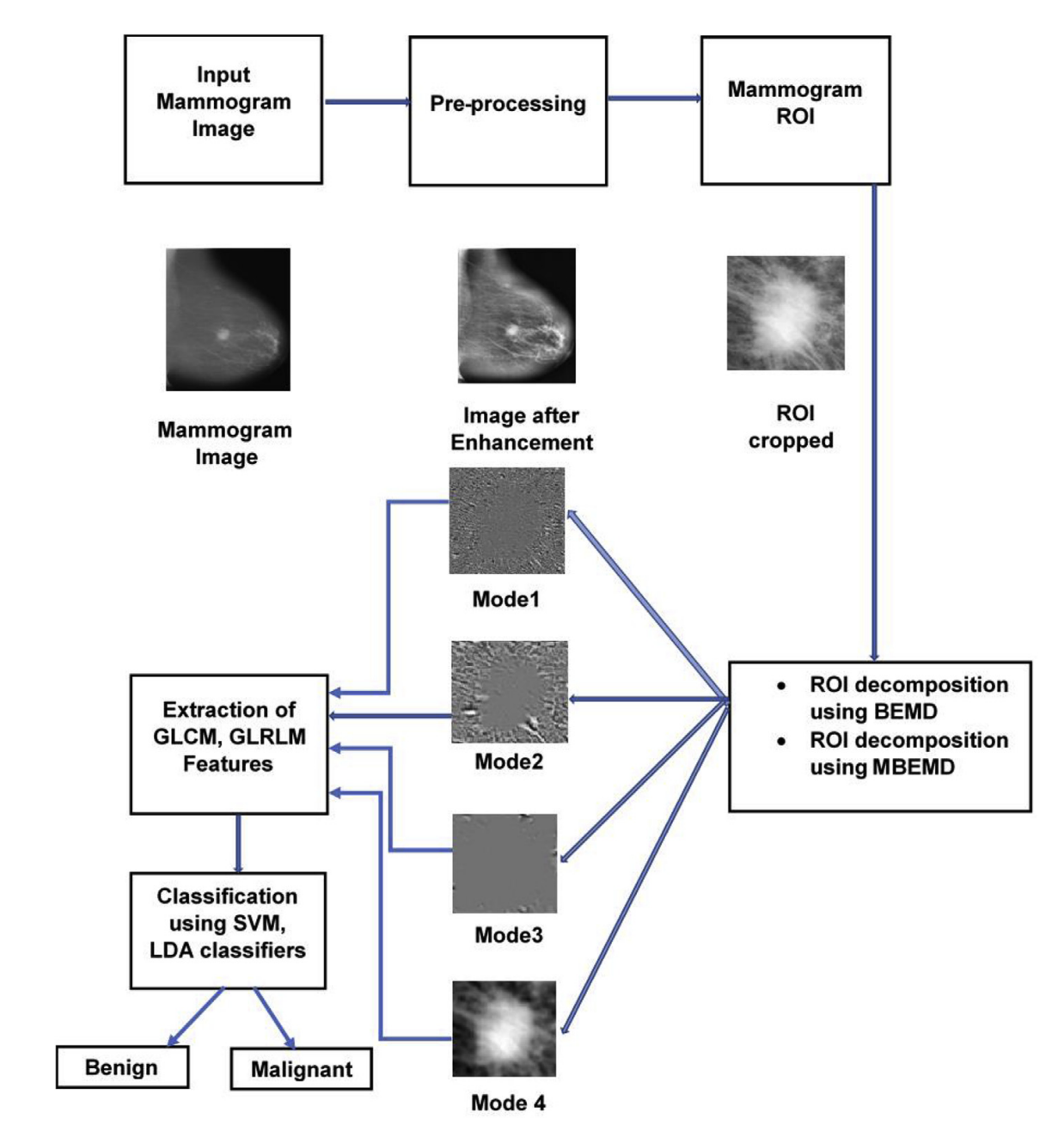 Steps:
1. Pre-processing
CLAHE
Gaussian smoothing
2. ROI extraction
Manual cropping
3. Decomposition (4 IMFs)
BEMD
MBEMD
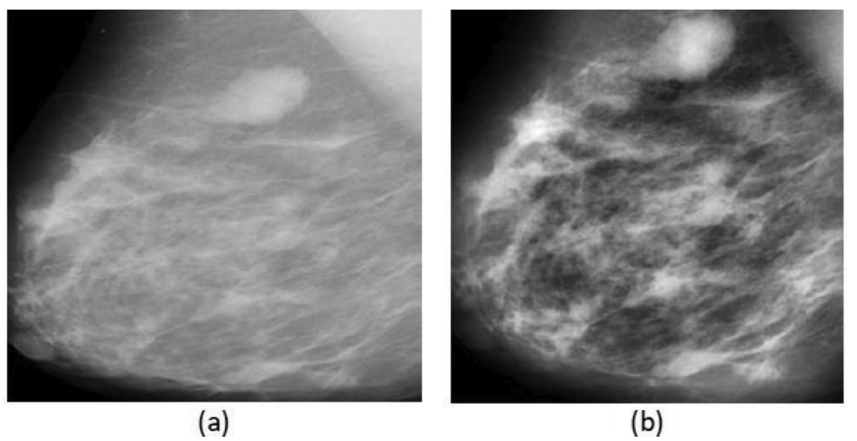 9
Proposed Pipeline
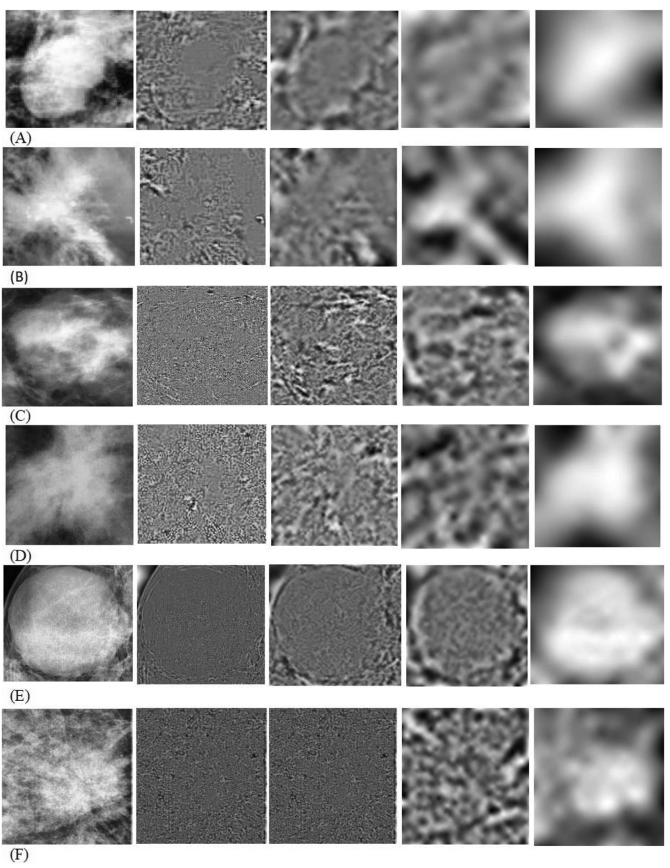 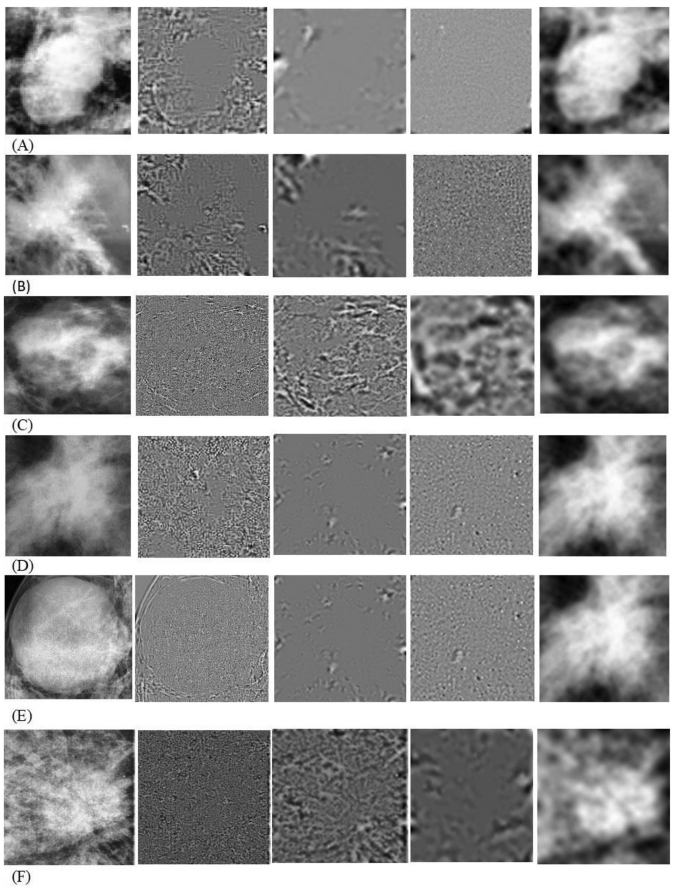 10
Proposed Pipeline-Cont.
Frequencies of variation of pixel intensity

Energy
Contrast
Entropy
Maximum Probability (Max. Prob)
Inverse Difference moment (Inv. Diff)
Steps:
4. Feature extraction
Five GLCM 
Seven GLRM
5. Classification
SVM
LDA
6. Performance evaluation
OI
MSE
PSNR
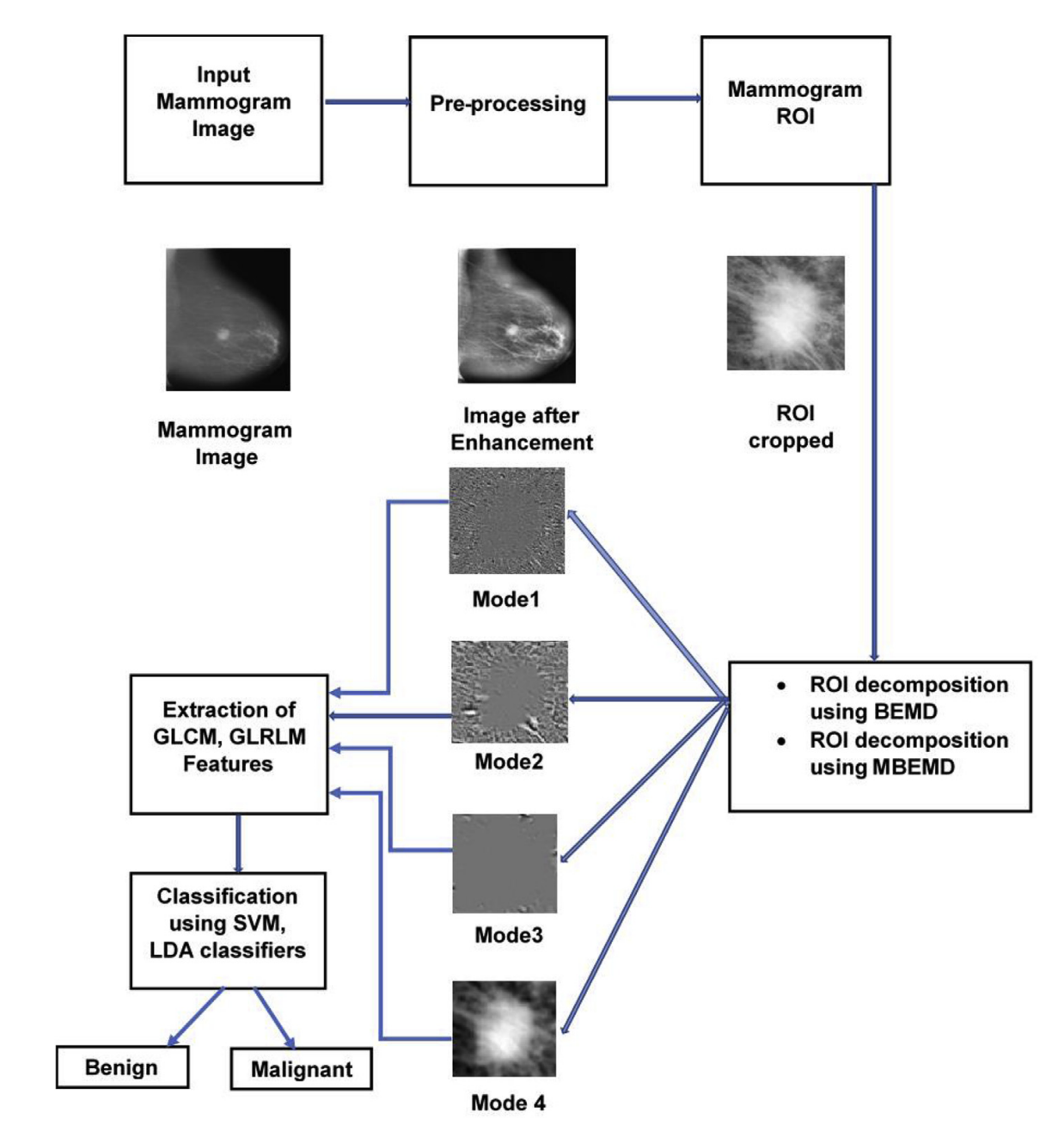 The number of adjacent pixels with the same intensity in a particular direction

Short Run Emphasis (SRE)
Long Run Emphasis (LRE)
Gray Level Non-uniformity (GLN)
Run Percent (RP)
Run Length Non-uniformity (RLN)
Low Gray level Run Emphasis (LGRE)
High Gray level Run Emphasis (HGRE)
11
Comparison of EMD algorithms
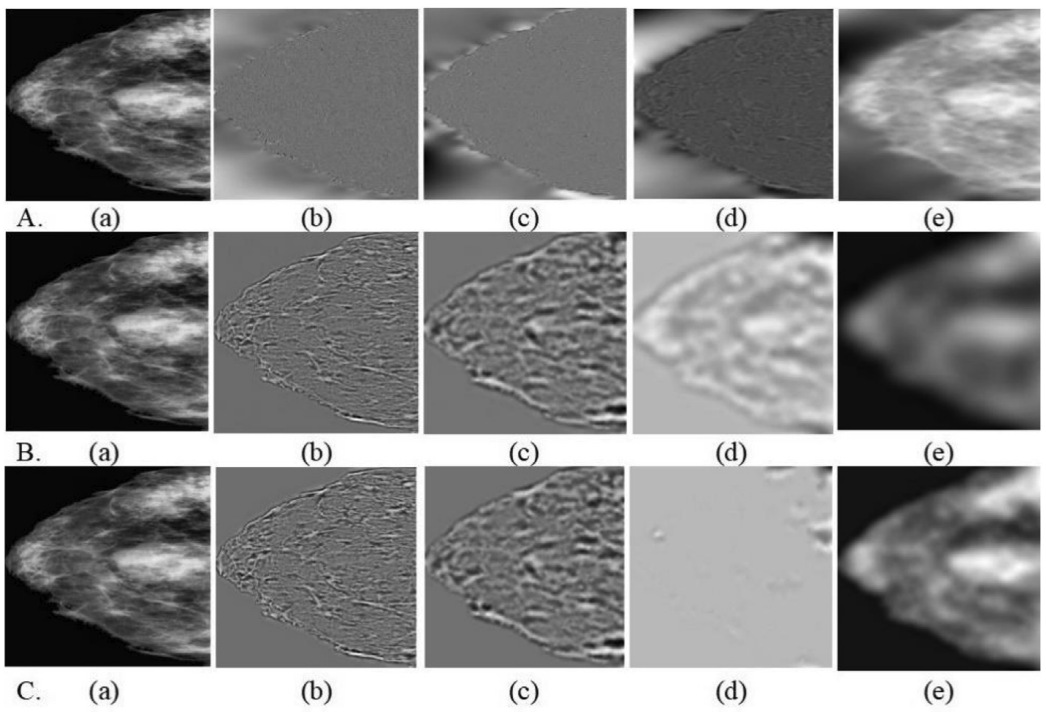 Decomposition of DDSM image B_3101_1. RIGHT_CC into its BIMFs. A. Decomposition by BEMD B. Decomposition by BEEMD C. Decomposition by the proposed MBEMD. (a) Input image (b) Mode 1: BIMF1 (c) Mode 2: BIMF 2 (d) Mode 3: BIMF3 (e) Mode 4: BIMF4
12
Comparison of EMD algorithms/Feature Extraction
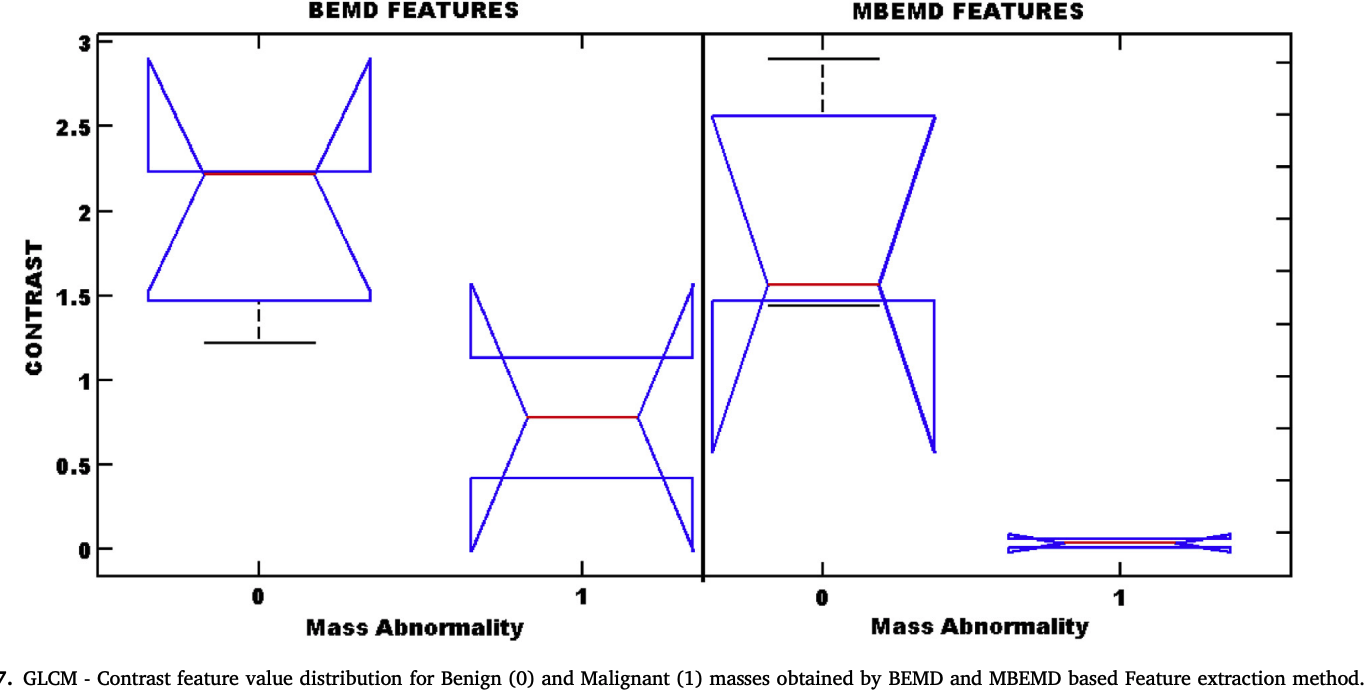 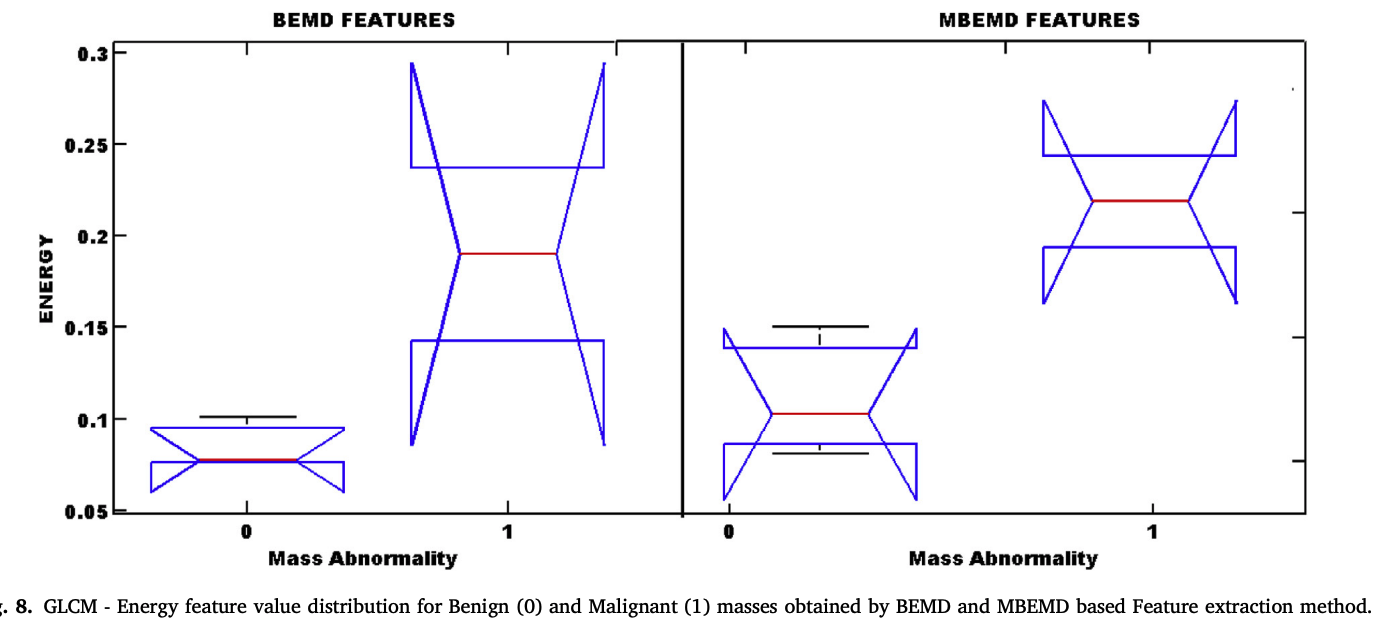 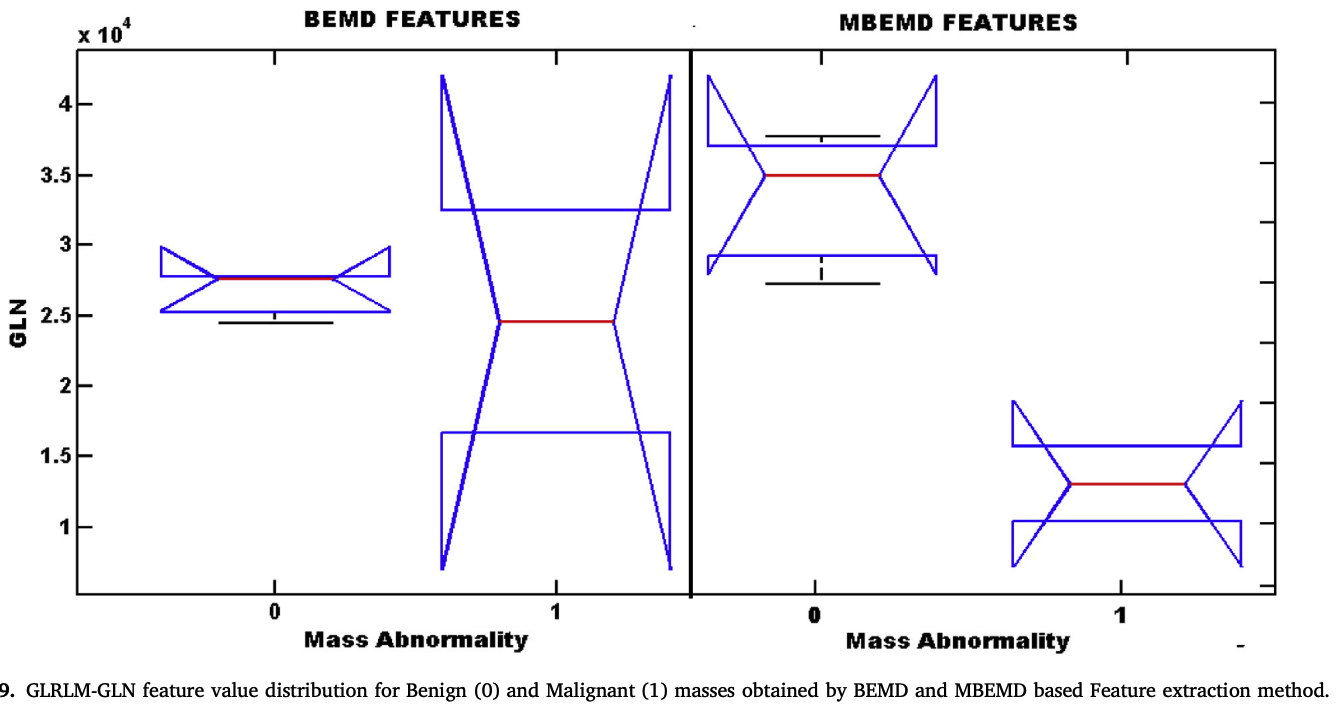 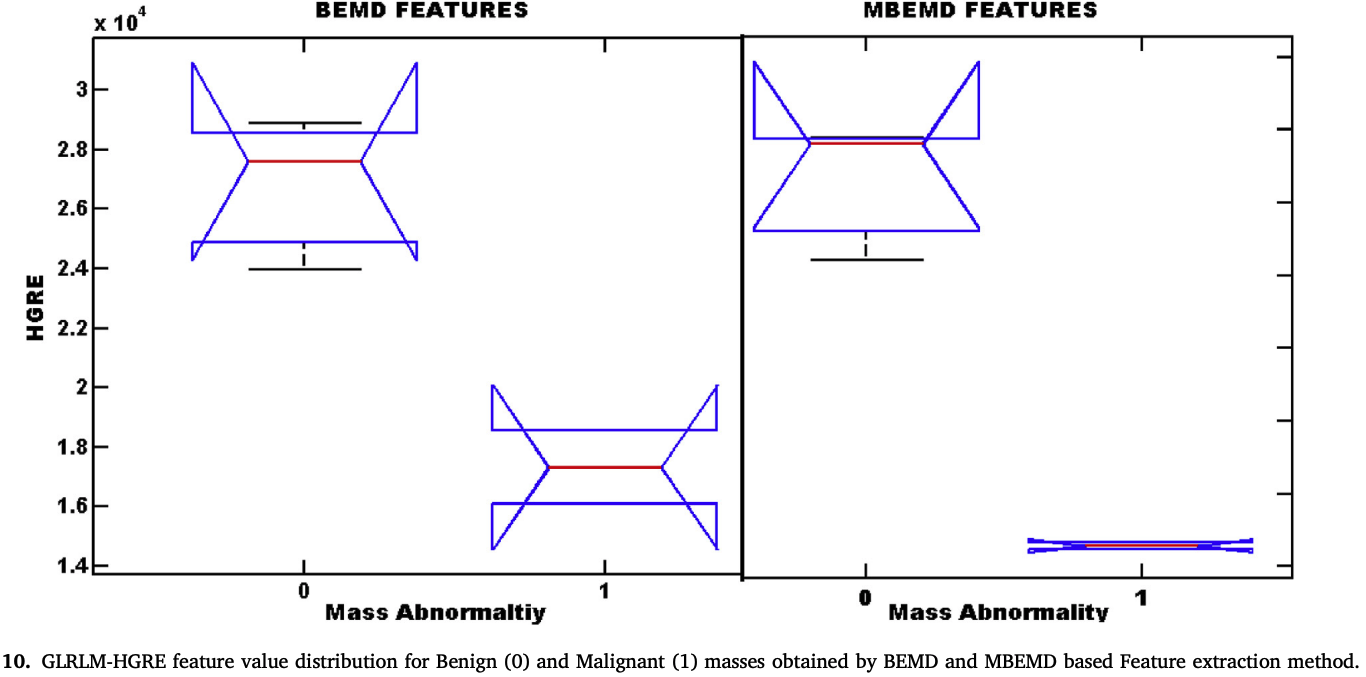 13
Evaluation Metrics
Orthogonality Index (OI): evaluation of orthogonality of decomposed IMFs        The lower OI the less leakage between the IMFs


Mean Square Error (MSE): 


Peak Signal to Noise Ratio (PSNR):
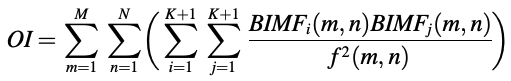 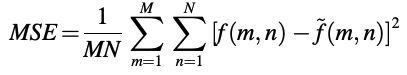 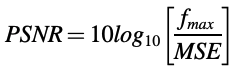 14
Performance Comparison
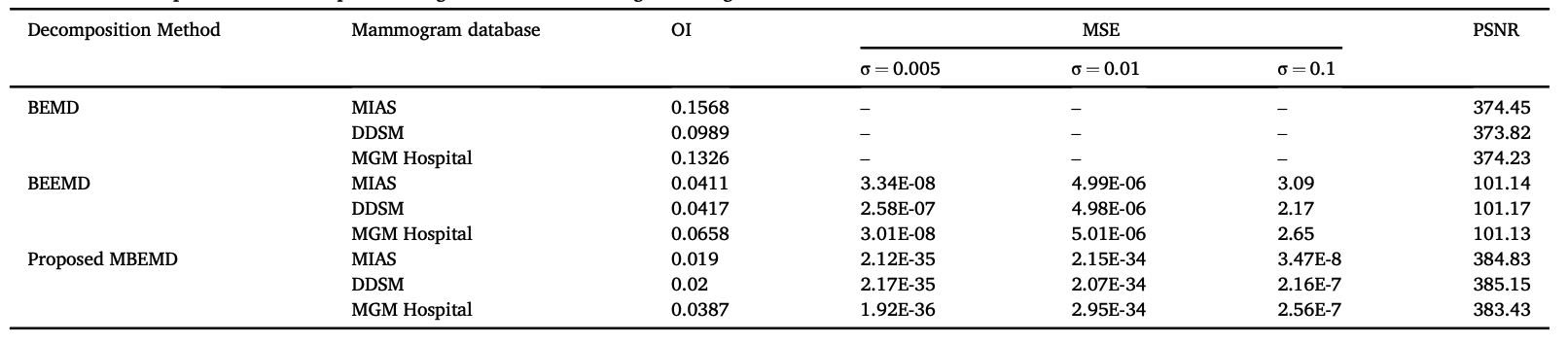 Lower OI in MBEMD        addresses mode mixing problem
Lower MSE in MBEMD and higher PSNR        show the completeness
15
[Speaker Notes: MSE is less to show the completeness of BEMD algorithm]
Experimental Results
Datasets







Performing ten-fold cross validation
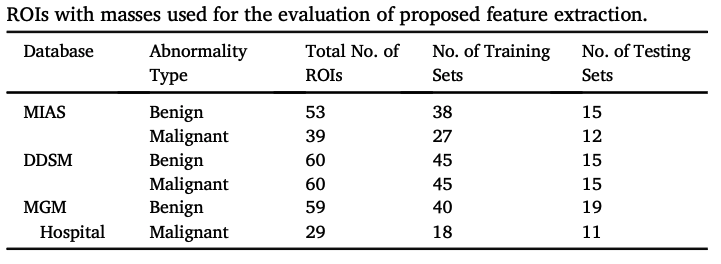 16
Experimental Results/SVM
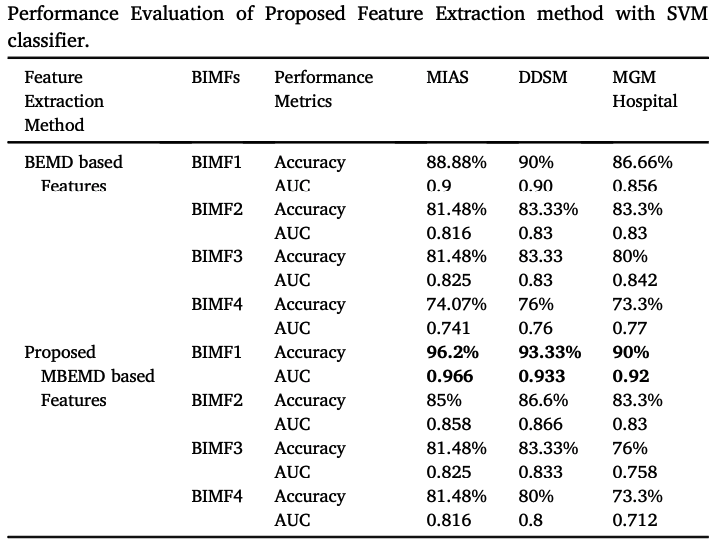 17
Experimental Results/LDA
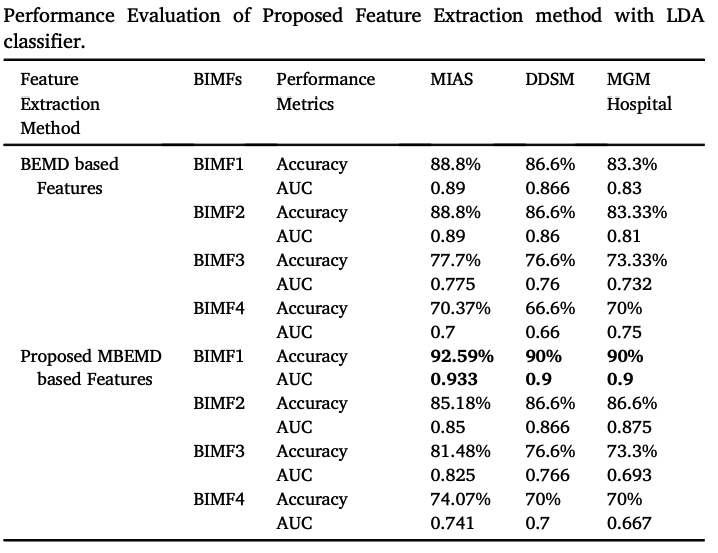 18
Experimental Results-MIAS
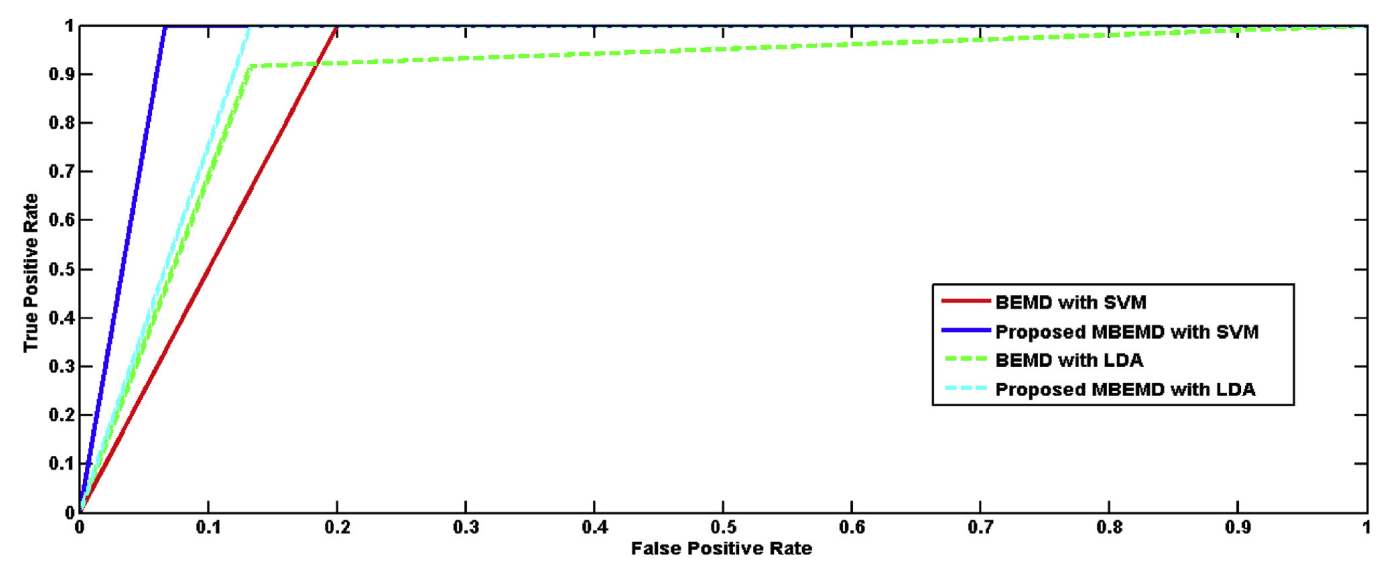 19
Experimental Results-DDSM
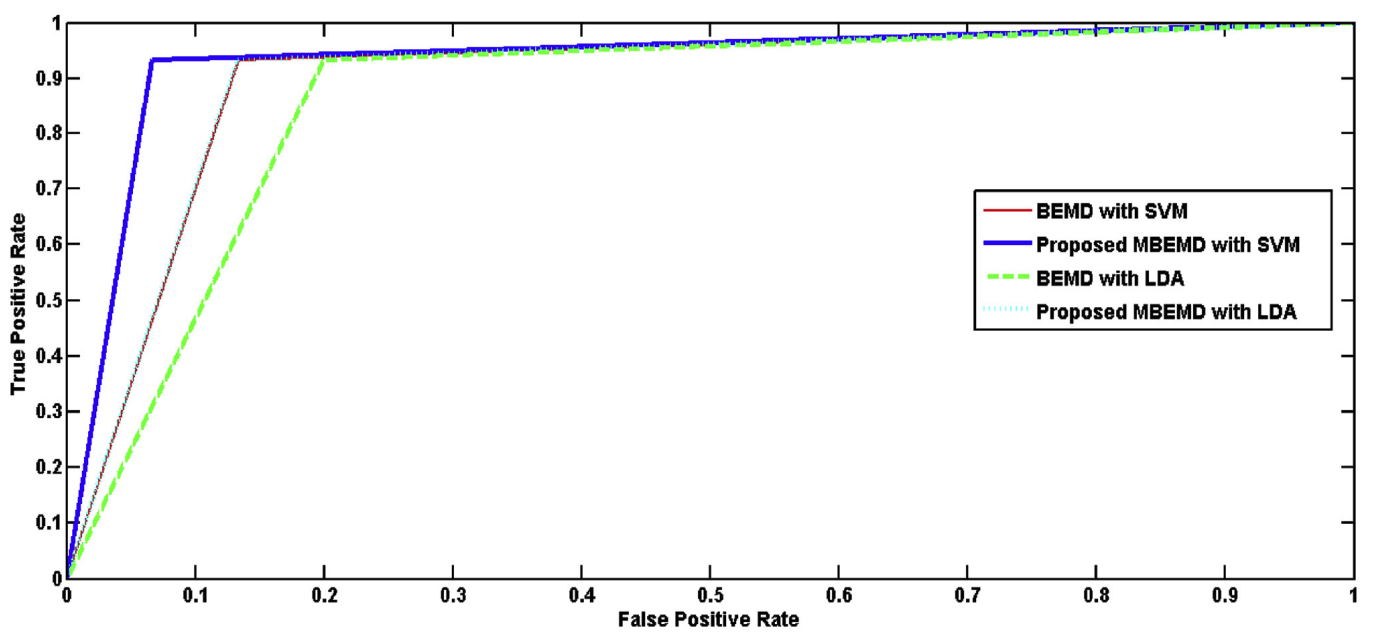 20
Experimental Results-MGM
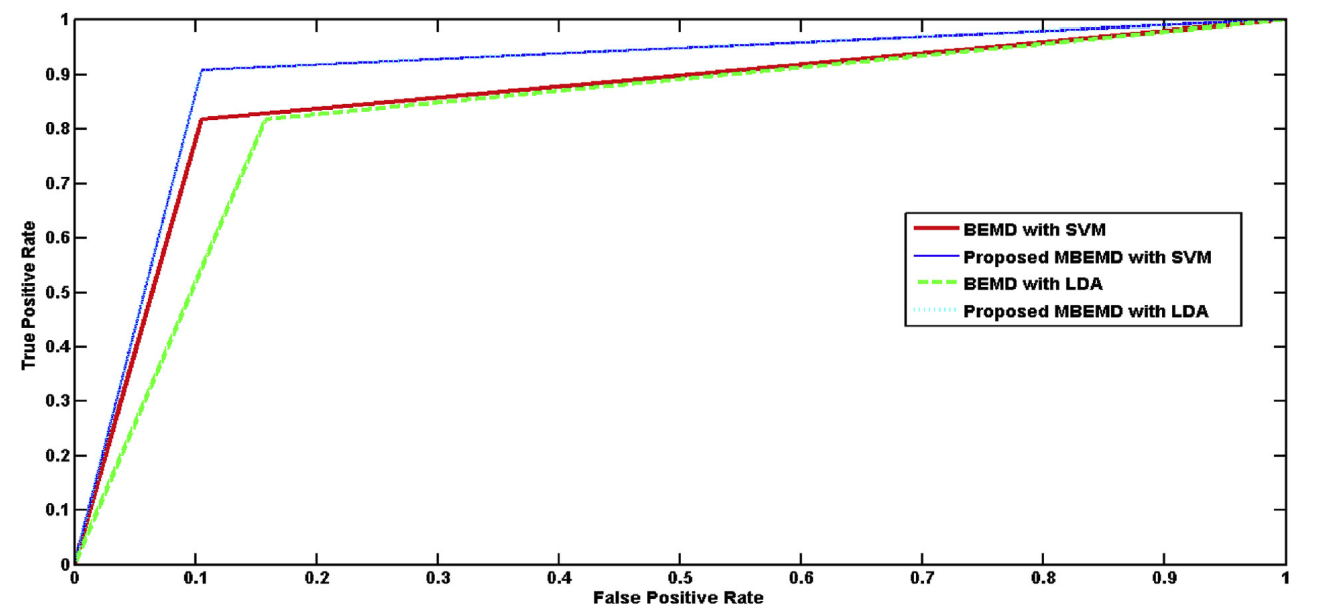 21
Experimental Results-Accuracy
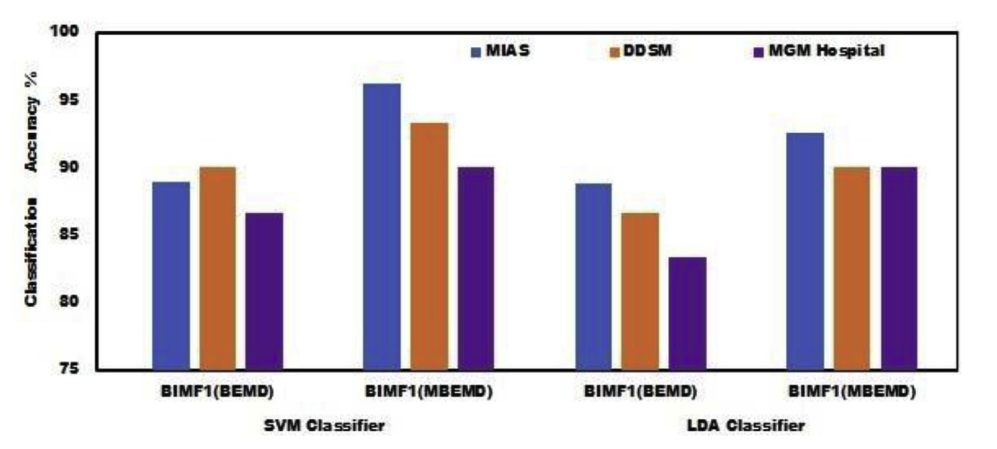 22
Comparison with Other Methods
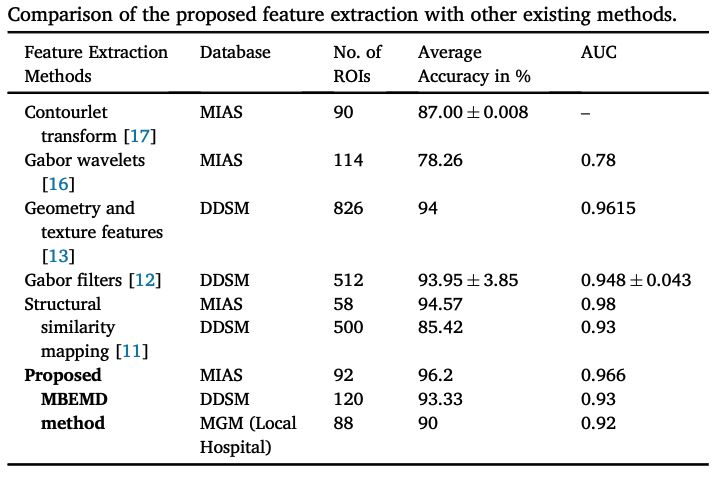 23
Strengths
Extensive comparison between different EMD-based decomposition methods
Utilizing three different datasets for evaluation
Proposing the new decomposition method which provides complete decomposition
24
Limitations
Wrong method in applying cross-fold validation
Not providing enough detail in their proposed method
Small sample sizes in each dataset
Selective comparison with BEEMD in evaluations
Mostly focusing on the first BIMF in the comparisons (no aggregated result)
25